53rd Weather Reconnaissance Squadron2009 Hurricane Season – Flying Stats
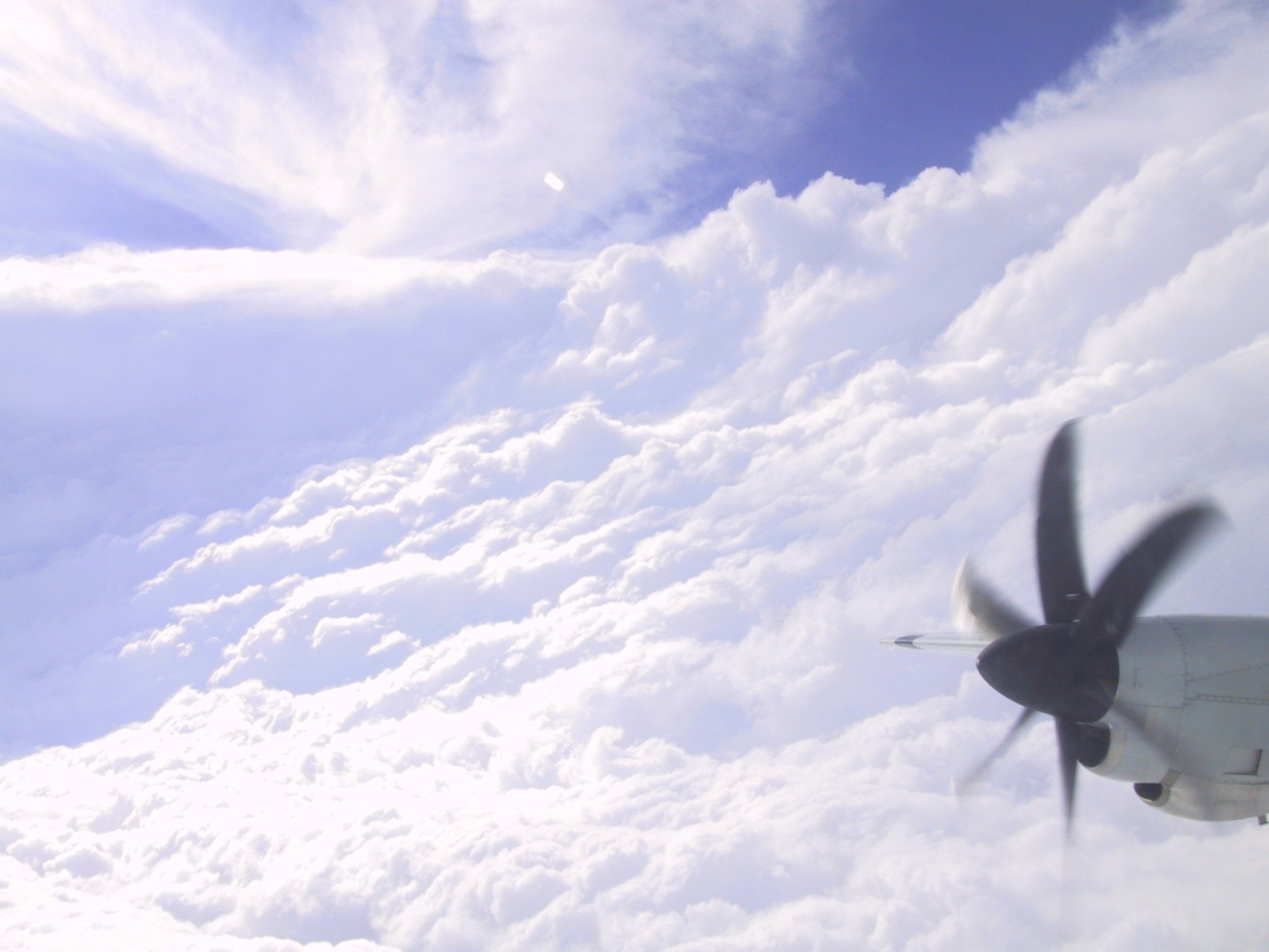 I n t e g r i t y  -  S e r v i c e  -  E x c e l l e n c e
Season Comparison For Tasking
‘04	‘05	‘06	 ’07      ’08	‘09

    TASKED		273	355	125	 139     244	104

    CANCELLED	  70	102	  41       63       60	  44

    REQUIRED	203	253	  84       76     184	  60

    ACCOMP		199	246	  84       74     183	  59

   RELIABILITY      98%	97%	 100%   97%   99%   98%
I n t e g r i t y  -  S e r v i c e  -  E x c e l l e n c e
[Speaker Notes: Numbers are the lowest in 6 years!  Still I good rate of reliability.  

Hurricane numbers may be way down but winter storm reconn will not be!]
NHOP Flight Hours
H
O
U
R
S
Year
[Speaker Notes: Our average flying hours (including deploy and redeploy, Atlantic and Pacific) over the last 11 years is 1022 hours and is —indicated by the red line.  
In 2009 our flying total was 620 (only 361 storm but 258 in support and Deploy/Redeploy Hours)  That is 42% off all flying time was actually support flying!!   Last year only 16%
  
TALBOT IF YOU WANT MORE TO THIS CHART OR PERHAPS TWO CHARTS JUST LET ME KNOW.]
53rd Flying Hrs by Month
[Speaker Notes: Not your typical bell curve at all this year!  

56 percent of your flying done in August!  Nov comes in second with 21% (all Nov attributed to IDA).]
% of Flying Hours by Storm
[Speaker Notes: BILL and IDA garnered 42% of the business.  Bill mid Atlantic, IDA Gulf and Gulf Coast  

20% of hours this year spent in the Pacific.]
Technological Improvements
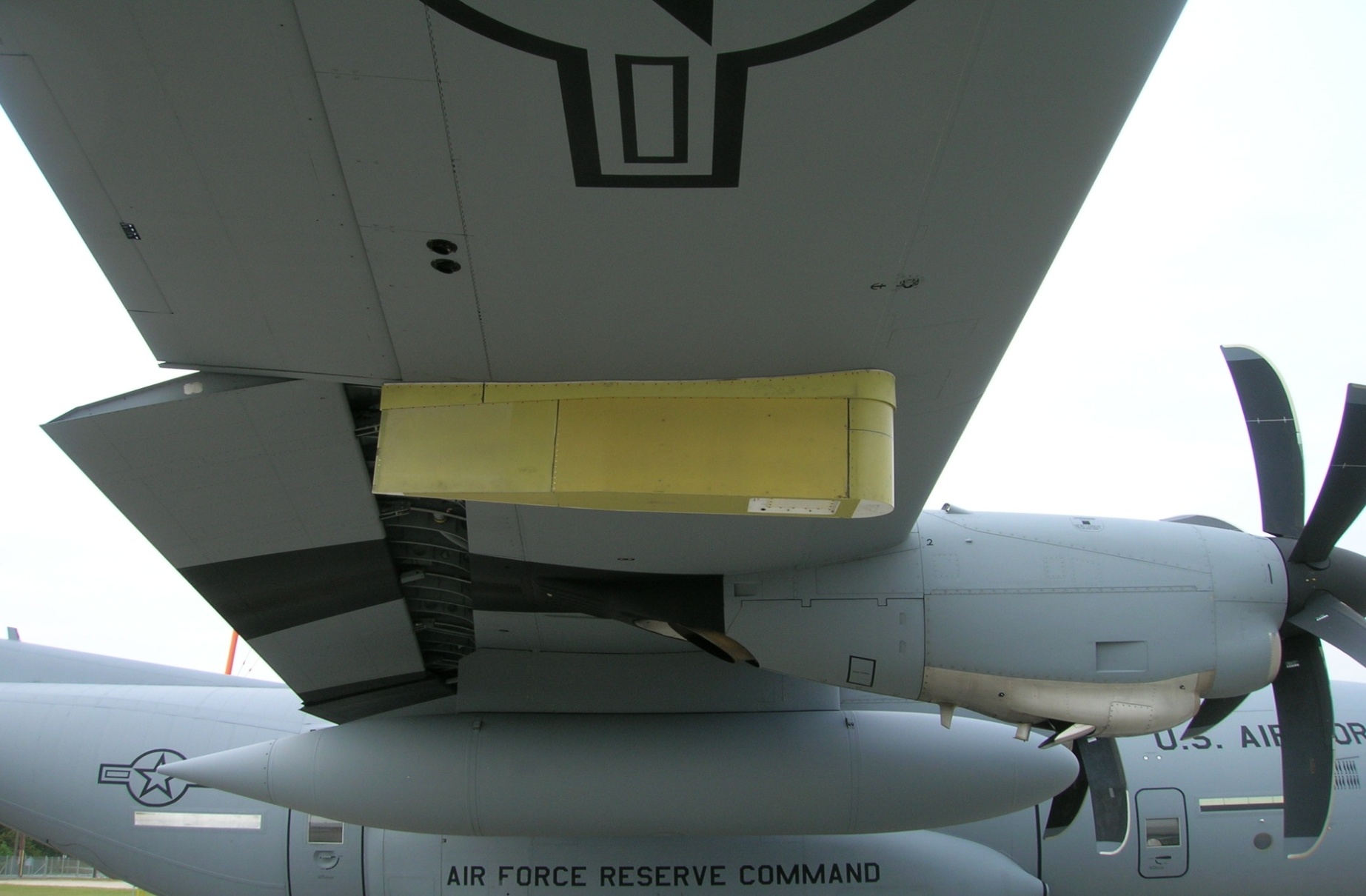 Software/Aircraft/Ground Station
      - New software install Jun 10
      -AVAPS
      - -Latest Software upgrade Sep 08
      - -Next generation sonde Aug/Sep 09
SFMR
      -Operational Learning Curve
      -New Radome, water leak
      -60-70% missions reliable
[Speaker Notes: NEED TO UPDATE THIS ONE

J-Model Satellite Ground Station/Aircraft Software Upgrade:  Latest software upgrade in Dec 08

AVAPS (Airborne Vertical Atmospheric Profiling System):  Latest AVAPS software upgrade was  in Sep 08.   Next sonde upgrade Aug/Sep 09??

SFMR: 3rd operational season, new antenna.  Water leakage problem on 50% of misssions with heavy rain. Discovered mid season. Fixed late season.  Software fix late season, installed Sep 09.  Good results in IDA.]
Public Affairs
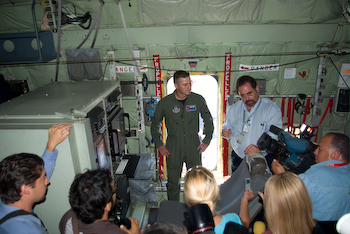 Media Flights
Airshows 
CHAT
www.hurricanehunters.com
[Speaker Notes: Update with photo

The 53rd continues to run an active public affairs program. 

1. Media Flights: resumed in the 2006 storm season.  
2. Airshows/Statics: Dubai was the highlight  (Probably can get numbers for these if you think we need them?)
3. CHAT: Caribbean Hurricane Awareness Tour (late March 2009—our busiest event and most important).  OG Commander went last year and this year going to tie in humanitarian support.

Website: Hurricanehunters.com  no an official “mil” page.  Continues to be a valuable source of information.]
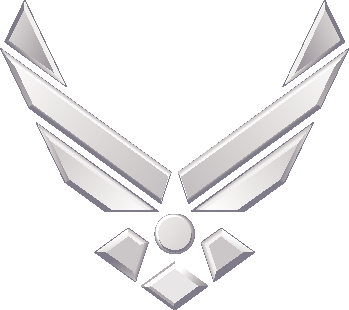 U.S. AIR FORCE RESERVE
[Speaker Notes: Update question comment slide!!]